Jugendschutz und Sicherheits-einstellungen
Herzlich Willkommen zum Elternabend am XX.XX.XXXX
Thema:Präventiver Jugendschutz
[Speaker Notes: Jugendschutz und Sicherheitseinstellungen / Präventiver Jugendschutz / Titelfolie Präventiver Jugendschutz

Die vorliegende Präsentationsvorlage bietet Ihnen Anregungen, wie Sie die im Rahmen der „Digitalen Schule der Zukunft“ entstandenen Materialien der BLM Stiftung Medienpädagogik Bayern für die Durchführung eines medienpädagogischen Elternabends nutzen können.

Die Präsentationsvorlage enthält einen Einstiegsclip, mögliche Einstiegsfragen, sowie verschiedene Praxisbeispiele, die Sie gemeinsam mit den Eltern bearbeiten können. In den Foliennotizen finden Sie zusätzlich ergänzende Hinweise zum Einsatz der Inhalte und Praxisbeispiele.
Die Praxisbeispiele (Anklickbare Grafiken und Interaktive Schaubilder) sind jeweils auf den Folien verlinkt, daher ist eine Internetverbindung erforderlich. Für eine Offline-Verwendung müssen die Praxisbeispiele im Vorfeld aus dem mebis Magazin heruntergeladen und außerhalb der Präsentation geöffnet werden.
Unterstützend können Sie den Leitfaden zur Durchführung eines medienpädagogischen Elternabends zum Thema „Jugendschutz und Sicherheitseinstellungen“ im mebis Magazin nutzen. In diesem finden Sie u.a. Anregungen zum Ablauf sowie weitere Praxisbeispiele für den Einsatz bei Elternabenden.
Am Ende der Präsentation finden Sie ausgeblendete, gelayoutete Folien, die Sie mit Inhalten füllen können. Sie können so die Präsentation entsprechend Ihrer Wünsche anpassen bzw. gestalten. Sollten Sie die leeren Folien nicht benötigen, können Sie diese löschen.

Sie finden alle Materialien und Anleitungen für Lehrkräfte zum Thema „Jugendschutz und Sicherheitseinstellungen“ unter folgendem Link:https://mebis.bycs.de/beitrag/jugendschutz_und_sicherheitseinstellungen 

Hinweis: Die vorliegende Präsentation ist nicht zur Weitergabe an die Eltern gedacht. Für Eltern gibt es zum Thema passgenaue medienpädagogische Materialien, auf die Sie anstelle der Präsentation verweisen können. Diese finden Sie im mebis Magazin unter folgendem Link:https://mebis.bycs.de/beitrag/jugendschutz_und_sicherheitseinstellungen-eltern]
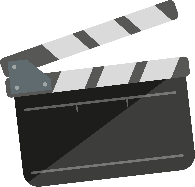 Jugendschutz und Sicherheitseinstellungen
EINSTIEG INS THEMA
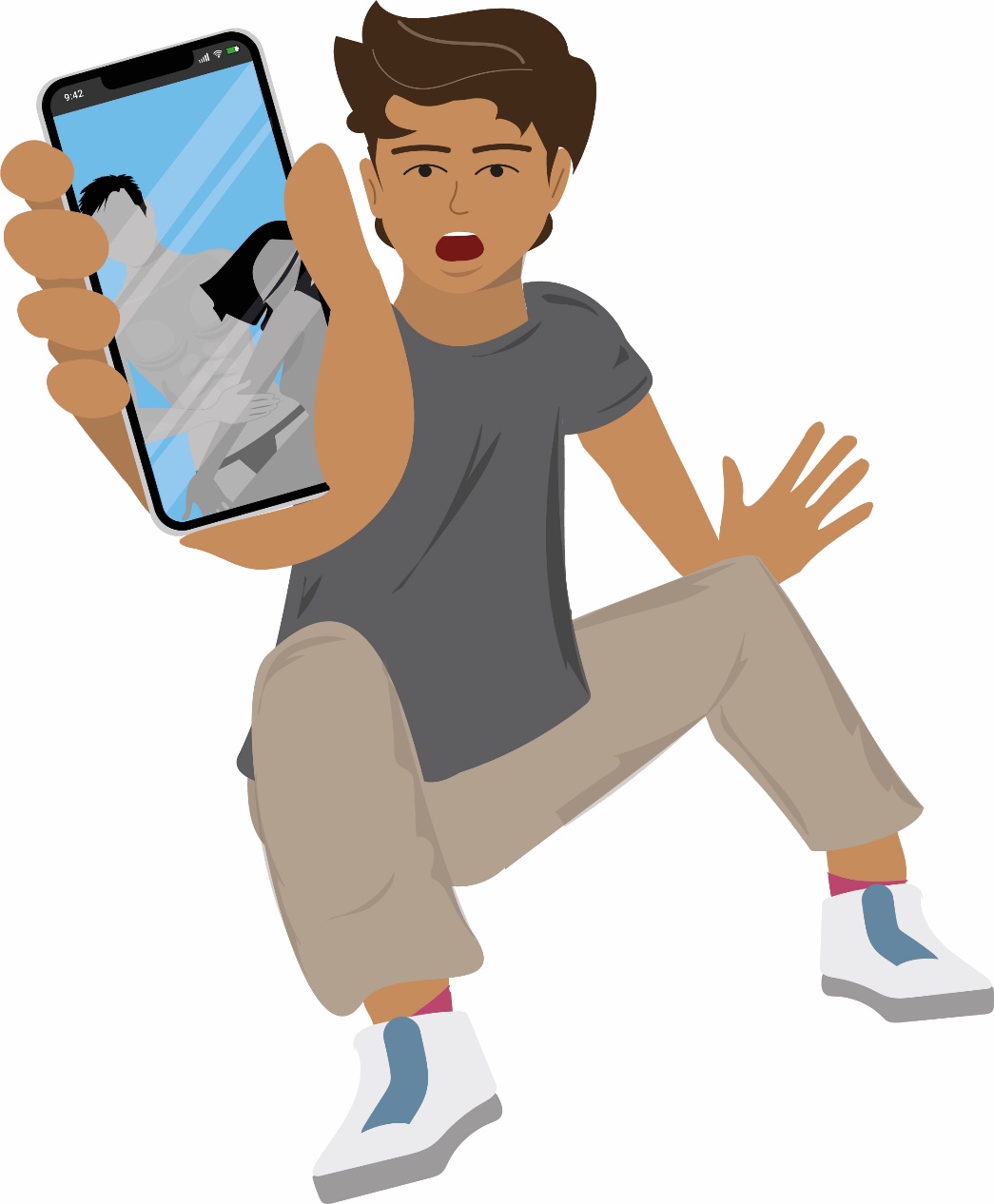 2
[Speaker Notes: Jugendschutz und Sicherheitseinstellungen / Präventiver Jugendschutz / Einstiegsclip „Ich ziehe gleich den Stecker! – Umgang mit Problematischen Inhalten und Sicherheitseinstellungen“

Dieser Clip befindet sich auch im mebis Magazin unter folgendem Link: https://mebis.bycs.de/beitrag/jugendschutz_und_sicherheitseinstellungen]
Jugendschutz und Sicherheitseinstellungen
Präventiver Jugendschutz
3
[Speaker Notes: Jugendschutz und Sicherheitseinstellungen / Präventiver Jugendschutz / Titelfolie Präventiver Jugendschutz]
Jugendschutz und Sicherheitseinstellungen
IMPULSFRAGEN
Was wissen Sie über den Jugendmedienschutz in Deutschland?

Nutzen Sie technische Sicherheitseinstellungen an den familiären Geräten bzw. an den Geräten Ihrer Kinder? Wenn ja, welche?

Welche Regeln zur Mediennutzung gibt es in Ihrer Familie?
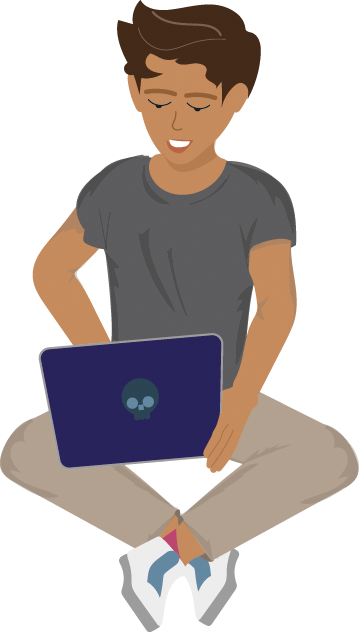 4
[Speaker Notes: Jugendschutz und Sicherheitseinstellungen / Präventiver Jugendschutz / Impulsfragen

Weitere mögliche Einstiegsfragen:
Welche technischen Sicherheitseinstellungen kennen Sie?]
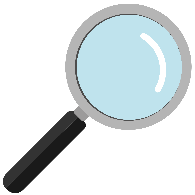 Jugendschutz und Sicherheitseinstellungen
PRAXISBEISPIEL
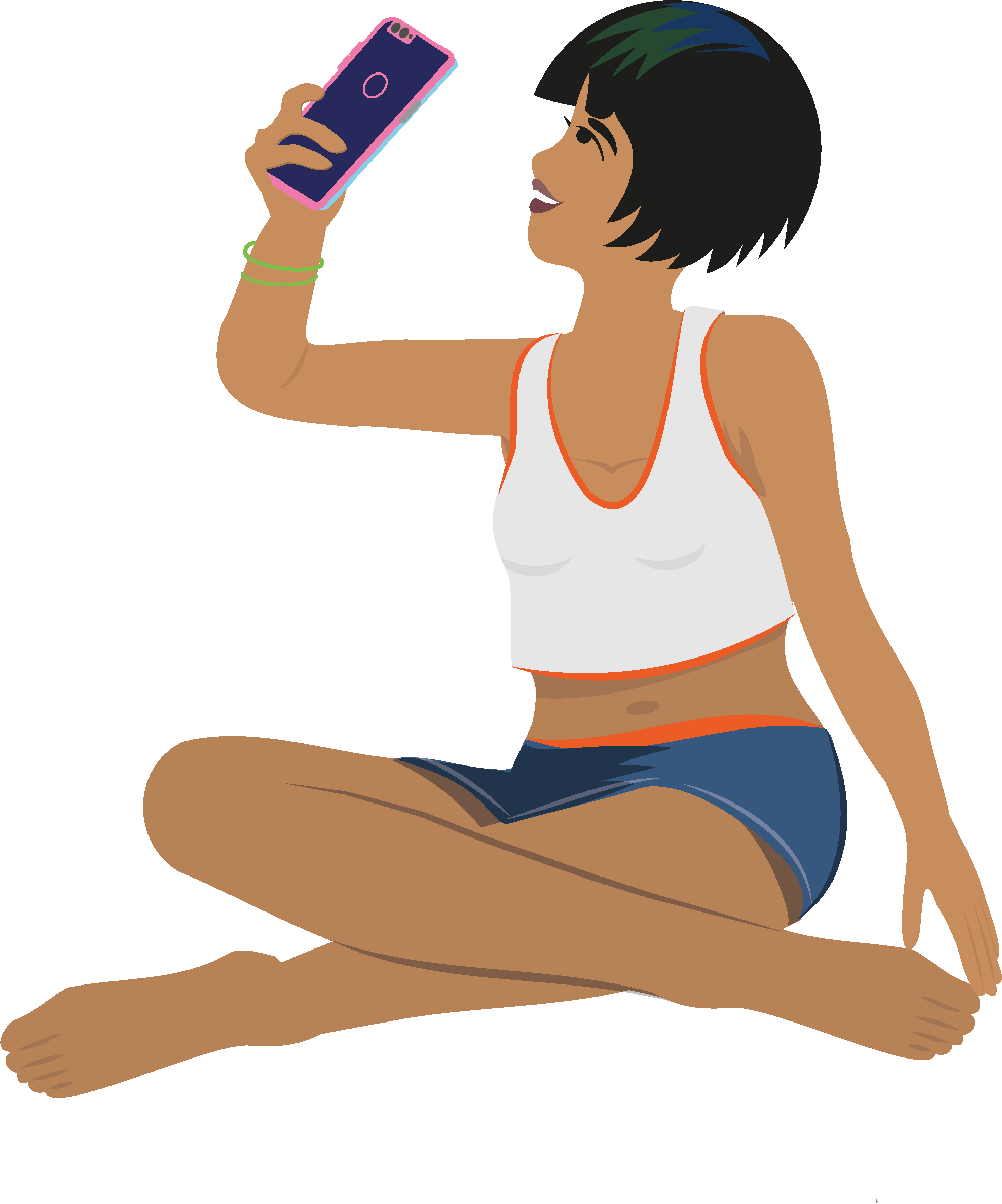 5
[Speaker Notes: Jugendschutz und Sicherheitseinstellungen / Präventiver Jugendschutz / Praxisbeispiel „Wie mache ich digitale Geräte (kinder-)sicher?“ (Interaktives Schaubild)

Bitte beachten Sie auch die Anleitung für das Praxisbeispiel „Wie mache ich digitale Geräte (kinder-)sicher?“ im mebis Magazin.

Hinweis:
Das Praxisbeispiel öffnet sich mit Klick auf den Tabletbildschirm automatisch im Browser. 
Alternativ können Sie es über folgenden Link aufrufen: https://www.stiftung-medienpaedagogik-bayern.de/externalContent/interaktive-schaubilder-eltern/geraeteeinstellungen/schaubild-geraeteeinstellungen-web/index.html]
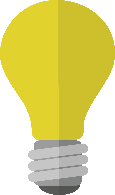 Jugendschutz und Sicherheitseinstellungen
Handlungstipps zum Präventiven Jugendschutz
Interesse zeigen und im Gespräch bleiben
Technische Schutzmaßnahmen nutzen
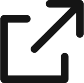 Daten schützen
Altersgerechte Angebote wählen
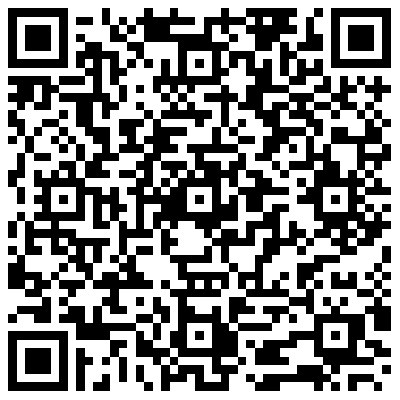 6
[Speaker Notes: Jugendschutz und Sicherheitseinstellungen / Präventiver Jugendschutz / Handlungstipps zum Präventiven Jugendschutz

Bitte beachten Sie auch die ausführlichen Handlungstipps für Erziehungsberechtigte, diese finden Sie unter folgendem Link:https://mebis.bycs.de/beitrag/jugendschutz_und_sicherheitseinstellungen-eltern 

Diese können Sie unterstützend für die Diskussion mit den Eltern nutzen.
Eltern können die Handlungstipps über den QR-Code auf der Folie direkt herunterladen. Durch Klick auf den QR-Code können Sie das Dokument öffnen und den Eltern zeigen.

Hinweis: Hinter einigen Handlungstipps finden Sie ein farbiges Icon, das mit einem Link zu einem konkreten Angebot hinterlegt ist. Es kann hilfreich sein, im Rahmen des Elternabends gemeinsam mit den Eltern die Internetseiten der (Beratungs-)Angebote anzusehen.]
Jugendschutz und Sicherheitseinstellungen
Weitere Informationen Für Eltern
Im mebis Magazin finden Sie eine Vielzahl weiterer kostenfreier Informationsangebote für Eltern der BLM Stiftung Medienpädagogik Bayern, z. B. zu den Themenbereichen:
Medien in der Familie
Social Media
Verletzendes Online-Handeln
Sexualisierte Inhalte
Medien und Gesundheit

https://mebis.bycs.de/beitrag/angebote-fuer-erziehungsberechtigte
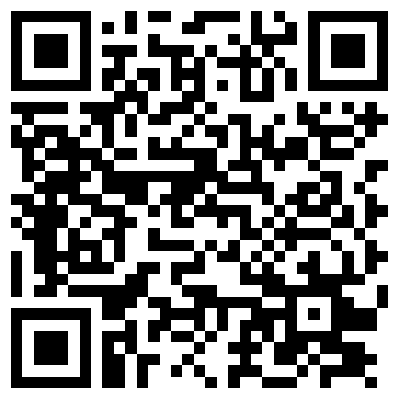 7
[Speaker Notes: Jugendschutz und Sicherheitseinstellungen / Präventiver Jugendschutz / Weitere Informationen für Eltern

Abschließend können Sie auf die Materialien der BLM Stiftung Medienpädagogik Bayern zu weiteren relevanten Medienthemen verweisen, die kostenfrei für Eltern im mebis Magazin zur Verfügung stehen. Eltern finden darin Hintergrundinformationen und hilfreiche Tipps für die Medienerziehung zu Hause.Dort finden sich auch Elternmaterialien in anderen Sprachen.]
Jugendschutz und Sicherheitseinstellungen
Impressum
Die vorliegende Präsentationsvorlage kann von der jeweiligen Lehrkraft textlich und grafisch individuell angepasst werden. 

Konzeption und Redaktion der Präsentation: BLM Stiftung Medienpädagogik Bayern 
Satz und Layout der Präsentation: Erdt ArtWorks GmbH & Co. KG 
Bildnachweise: Peter Weber Grafikdesign
München, 2024

Entwicklung der Materialien im Rahmen der „Digitalen Schule der Zukunft“ und gefördert durch das Bayerische Staatsministerium für Unterricht und Kultus.
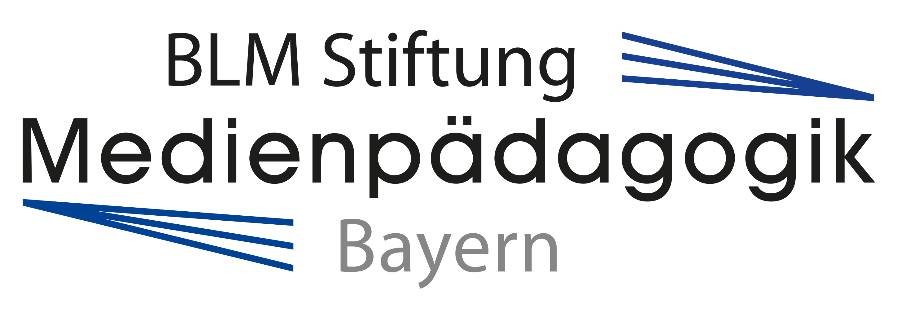 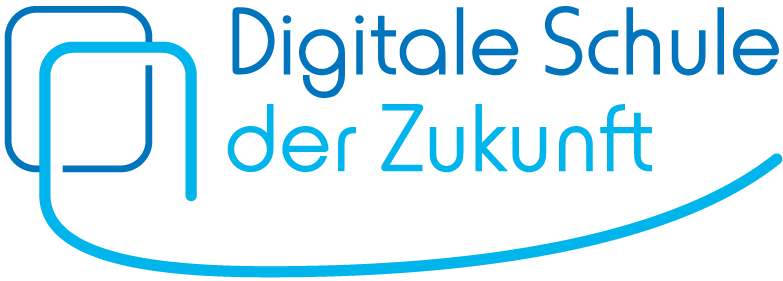 8
[Speaker Notes: Jugendschutz und Sicherheitseinstellungen / Präventiver Jugendschutz / Impressum]
Jugendschutz und Sicherheitseinstellungen
LEERE SEITE FÜR INPUT
9
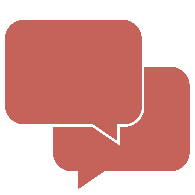 Jugendschutz und Sicherheitseinstellungen
ERFAHRUNGSAUSTAUSCH
10
11
Jugendschutz und Sicherheitseinstellungen
EINE SPALTE
Lorem ipsum dolor sit amet, consetetur sadipscing elitr, sed diam nonumy eirmod tempor invidunt ut labore et dolore magna aliquyam erat, sed diam voluptua. At vero eos et accusam et justo duo dolores et ea rebum. Stet clita kasd gubergren, no sea.
Takimata sanctus est Lorem ipsum dolor sit amet. Lorem ipsum dolor sit amet, consetetur sadipscing elitr, sed diam nonumy eirmod tempor invidunt ut labore et. 
Dolore magna aliquyam erat, sed diam voluptua. At vero eos et accusam et justo duo sanctus est Lorem ipsum dolor sit amet. Duis autem vel eum iriure dolor in hendrerit. 
Stet clita kasd gubergren, no sea takimata sanctus est Lorem ipsum dolor sit amet. Lorem ipsum dolor sit amet, consetetur sadipscing elitr, sed diam nonumy eirmod tempor invidunt ut labore et dolore magna aliquyam erat, sed diam voluptua. 
Accusam et justo duo dolores et ea rebum. Stet clita kasd gubergren, no sea takimatain vulputate velit esse molestie consequat, vel illum dolore eu feugiat nulla facilisisto.
12
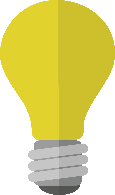 Handlungstipps
13
Jugendschutz und Sicherheitseinstellungen
ZWEI SPALTEN
Lorem ipsum dolor sit amet, consetetur sadipscing elitr, sed diam nonumy eirmod tempor invidunt ut labore lore.
Magna aliquyam erat, sed diam. At vero eos et accusam et justo duo dolores et ea rebum. Stet clita kasd gubergren, sea.
Takimata sanctus est Lorem ipsum dolor sit amet. Lorem ipsum dolor sit amet, eirmod tempor invidunt ut labore et. 
Dolore magna aliquyam erat, sed diam voluptua. At vero eos et accusam et justo duo sanctus est Lorem ipsum sit. Eirmod tempor invidunt ut labore lore.
Lorem ipsum dolor sit amet, consetetur sadipscing elitr, sed diam nonumy eirmod tempor invidunt ut labore lore.
Magna aliquyam erat, sed diam. At vero eos et accusam et justo duo dolores et ea rebum. Stet clita kasd gubergren, sea.
Takimata sanctus est Lorem ipsum dolor sit amet. Lorem ipsum dolor sit amet, eirmod tempor invidunt ut labore et. 
Dolore magna aliquyam erat, sed diam voluptua. At vero eos et accusam et justo duo sanctus est Lorem ipsum sit. Eirmod tempor invidunt ut labore lore.
14
Jugendschutz und Sicherheitseinstellungen
TABELLE
15
Jugendschutz und Sicherheitseinstellungen
DIAGRAMM
Lorem ipsum dolor sit amet, consetetur sadipscing elitr, sed diam nonumy eirmod tempor invidunt ut labore lore.
Magna aliquyam erat, sed diam. At vero eos et accusam et justo duo dolores et ea rebum. 
Takimata sanctus est Lorem ipsum dolor sit amet. Lorem ipsum dolor sit amet, eirmod tempor invidunt ut labore et. 
Dolore magna aliquyam erat, sed diam voluptua. At vero eos et accusam et justo duo sanctus est Lorem ipsum sit. Eirmod tempor. 
Lorem ipsum dolor sit amet, consetetur sadipscing elitr, sed diam nonumy eirmod tempor invidunt ut labore lore.
Lorem Ipsum
Lorem Ipsum
Lorem Ipsum
Lorem Ipsum
Lorem Ipsum
Lorem Ipsum
16